Дзвони  Чорнобиля
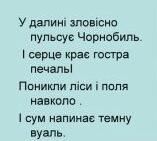 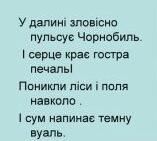 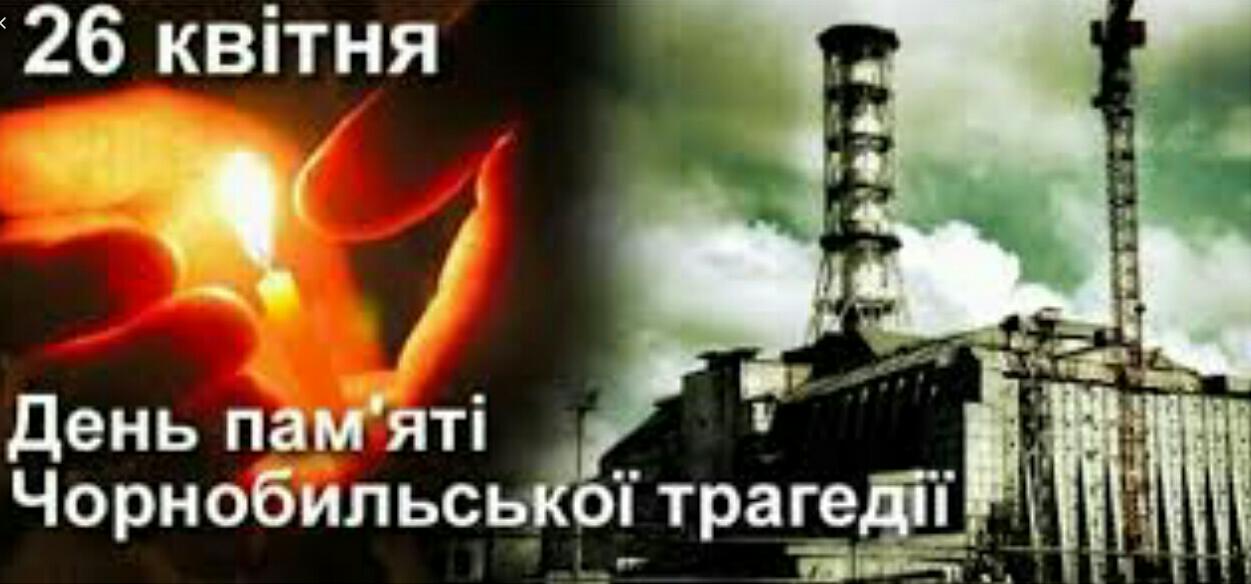 Підготувала: Світлана Гаєва
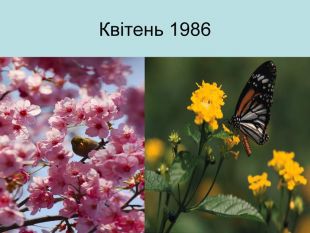 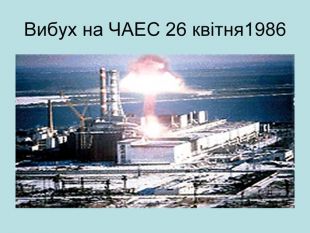 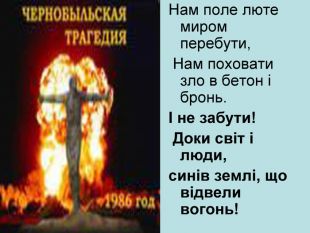 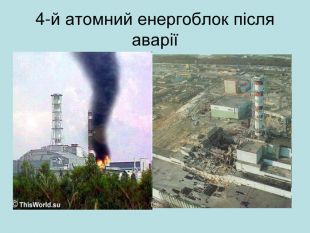 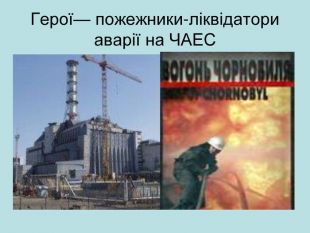 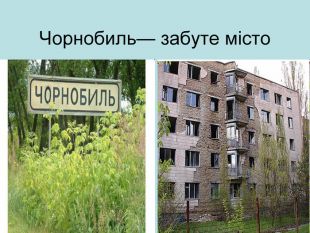 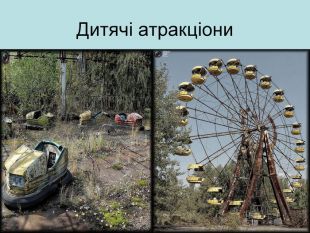 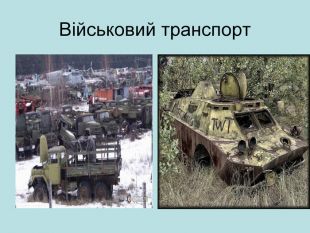 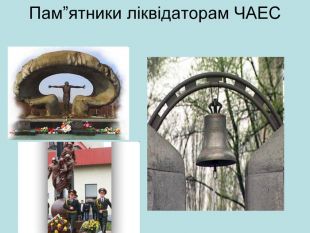 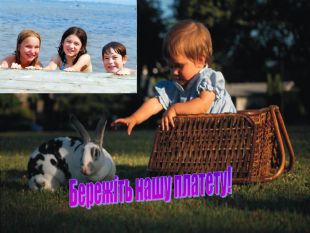 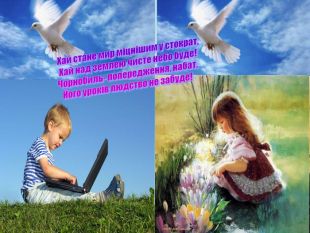 Творче завдання.Малюємо :«Я хочу миру!»
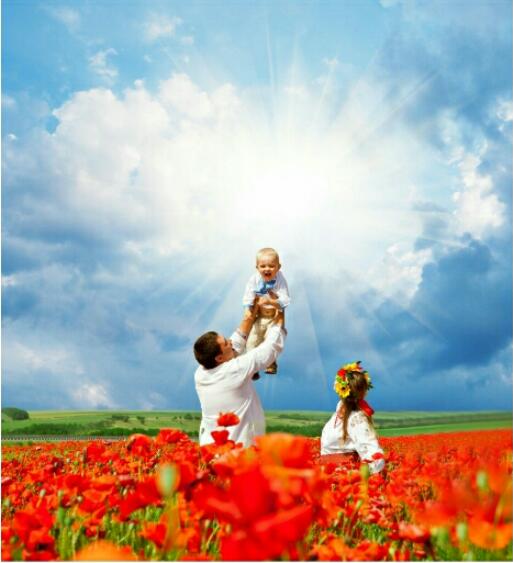 Дякую мамі,що народила
Дякую татові,що маю сили
Дякую Боже, тобі, за Вкраїну
Мила і рідну мою Батьківщину!